Библиотерапия как метод психологической
 
работы со студентами





Выполнила: Пустовалова В.Р.
Кутанин Михаил Павлович (1883-1976)
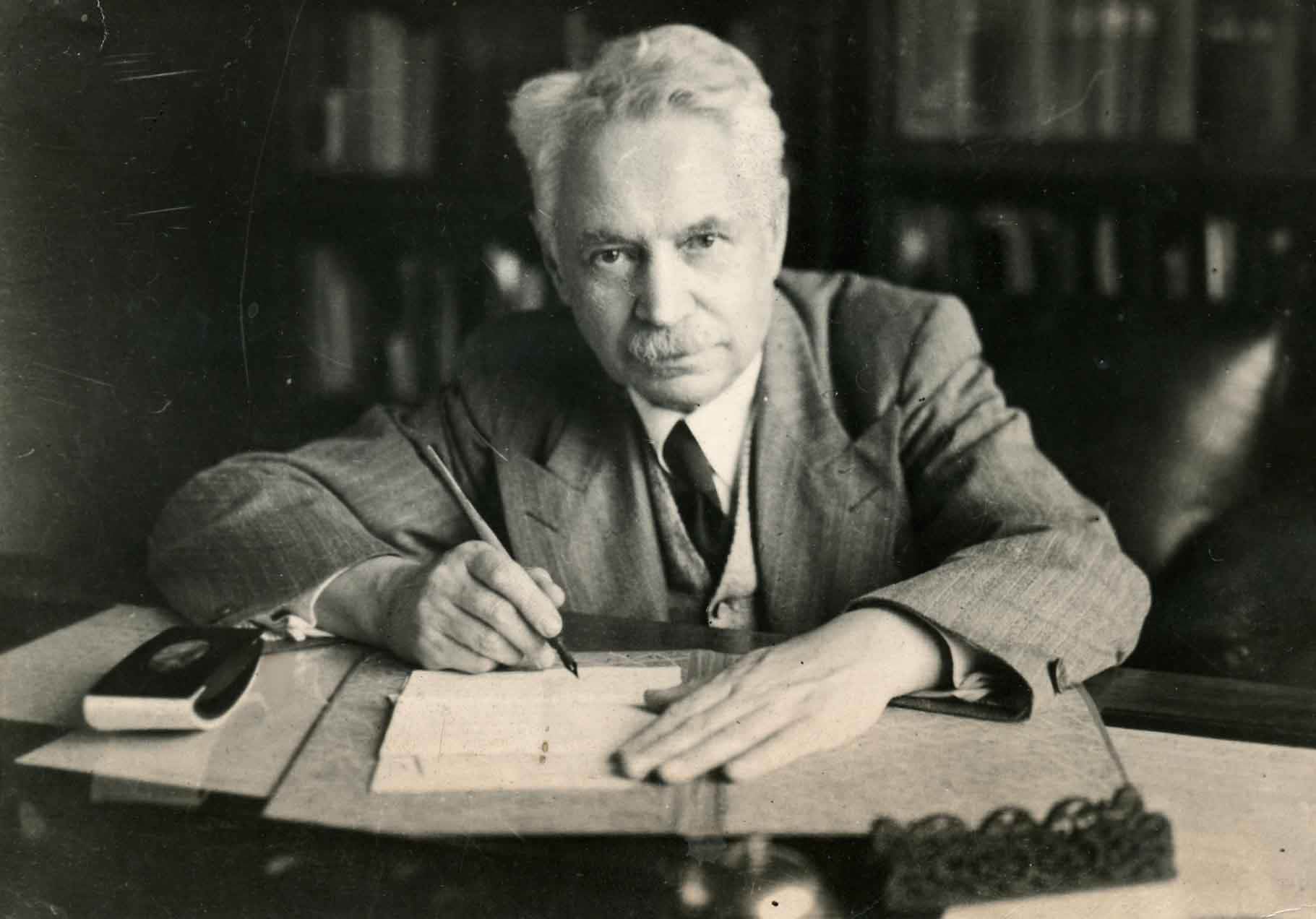 Библиотерапия – психотерапевтическая методика, помогающая клиенту позитивно перестроить собственную личность через его контакт со специально подобранными различного рода литературными 
произведениями.
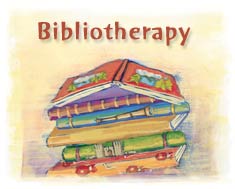 Жанры рекомендуемой литературы:

биографическая и автобиографическая литература, описывая яркие личности, их выдающиеся достижения и жизненные трудности, помогает читателю быстрее и лучше понять себя, свои трудности. 
классическая русская литература обладает огромными возможностями самого различного воздействия. 
юмористическая и сатирическая литература позволяет читателям более свободно выражать себя в трудных ситуациях. 
фольклор, сказочная литература знакомит людей с мировоззрением народа.
научно-фантастическая литература, доводя до крайностей некоторые свойства человека, ситуации, отношения, позволяет лучше понять и принять крайности своих ощущений, чувств, влечений
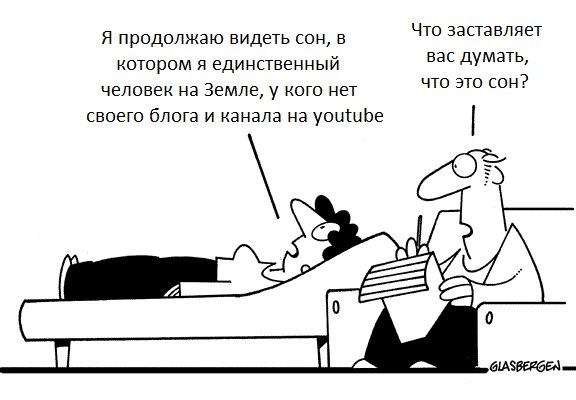 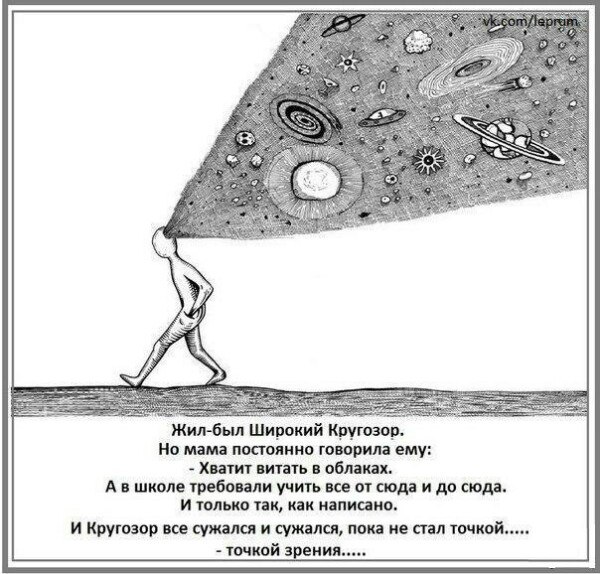 Достоинства данной терапии: 

разнообразие средств воздействия; 
длительность, сила впечатления, повторяемость, успокоение, удовольствие и радость, чувство уверенности в себе, вера в свои возможности;
постоянное психическое развитие личности;
развивает у человека способность противостоять беде, укреплять силу воли;
повышать его образовательный уровень.
Спасибо за внимание!
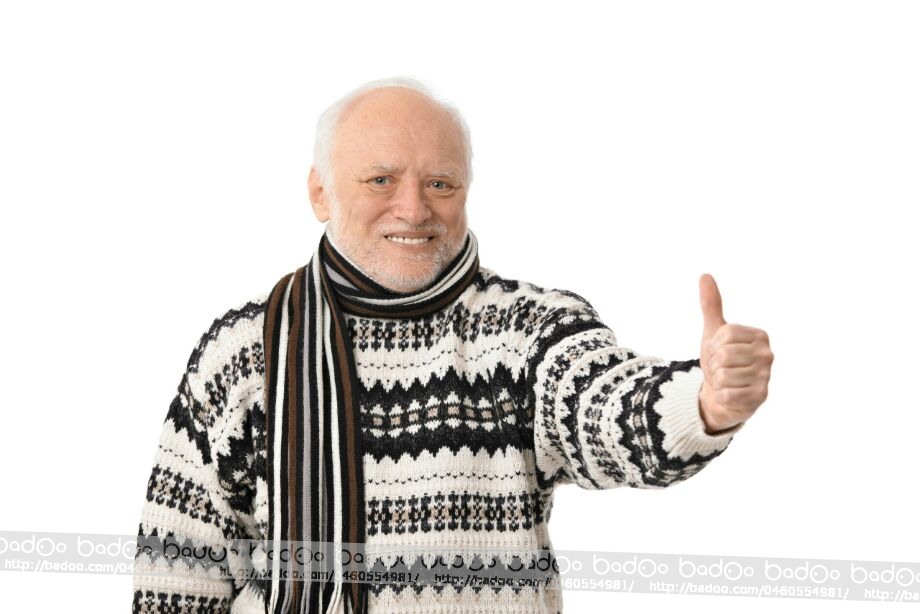